ATOMUN YAPISI
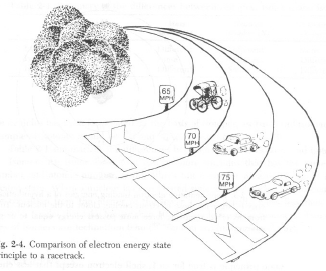 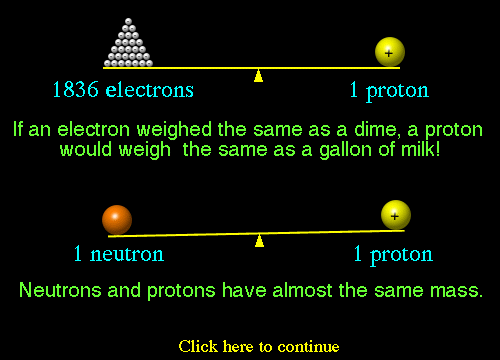 ATOM
X
                                                                                
X : Atomun kimyasal   Sembolü   

A : Atom Ağırlığı = Kütle Numarası
       (proton + nötron sayısı)

Z : Atom Numarası
       (Proton Sayısı)

Nötral atomda 
Proton Sayısı = Elektron Sayısı
A
Z
Atomlar,  proton ve nötron sayılarına göre  sınıflandırılır
İzotop: Proton sayıları aynı,nötron sayıları farklı çekirdekler.
Elementin farklı izotoplarının atom numarası aynı olduğu için kimyasal özelliği değişmez.
Elementin farklı formları radyoaktif veya kararlı olabilir. Eğer kararlı form ise izotop, radyoaktif form ise radyoizotop denir. 
		
		123I - 125I - 131I
		111In  - 113mIn
		127Xe - 133Xe
		52Fe  -59Fe
İzoton: Nötron sayıları aynı, proton sayıları farklı çekirdek
İzobar : Proton ve nötron sayıları toplamı aynı olan  çekirdekler.
İzomer: Proton ve nötron sayıları aynı olmasına rağmen farklı enerji seviyelerinde olan çekirdekler.
Radyoizotop*